Алтайский край
Алта́йский край — субъект Российской Федерации, входит в состав Сибирского федерального округа. Административный центр — Барнаул.
 Образован 28 сентября 1937 года.

Граничит на юге и западе с Восточно-Казахстанской и Павлодарской областями Казахстана, на севере и северо-востоке — с Новосибирской и Кемеровской областями, на юго-востоке — с Республикой Алтай.
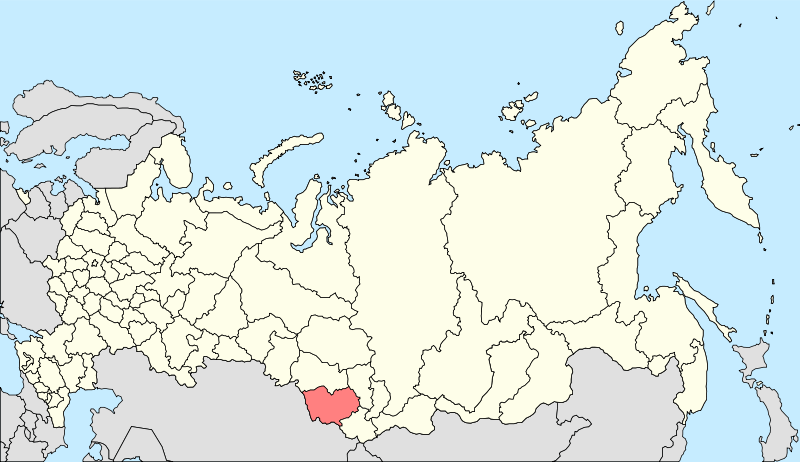 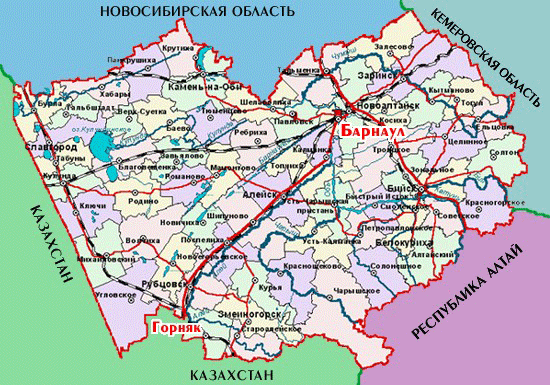 Символика Алтайского края
Флаг Алтайского края представляет собой полотнище красного цвета с полосой синего цвета у древка, и стилизованным изображением на этой полосе колоса жёлтого цвета — как символа сельского хозяйства. В центре флага воспроизведено изображение герба Алтайского края
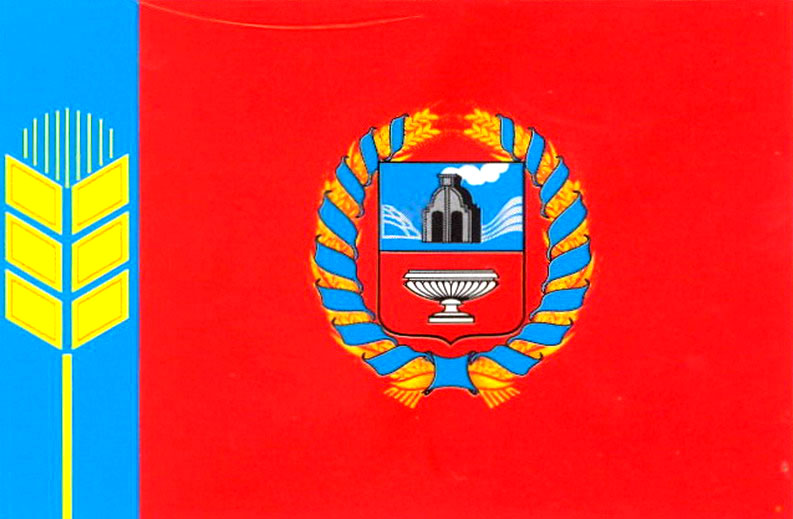 Герб
Герб Алтайского края был утвержден в 2000 году. Щит разделен горизонтальной полосой на 2 равные части. В верхней части герба на лазоревом фоне, символизирующем величие, изображена дымящаяся доменная печь XVIII века, как отражение исторического прошлого Алтайского края. В нижней части герба на красном (червленом) фоне, символизирующем достоинство, храбрость и мужество, помещено изображение колыванской «Царицы ваз», которая хранится в Государственном Эрмитаже. Щит герба обрамлен венком золотых колосьев пшеницы, олицетворяющих сельское хозяйство как ведущую отрасль экономики Алтайского края. Венок перевит лазоревой лентой
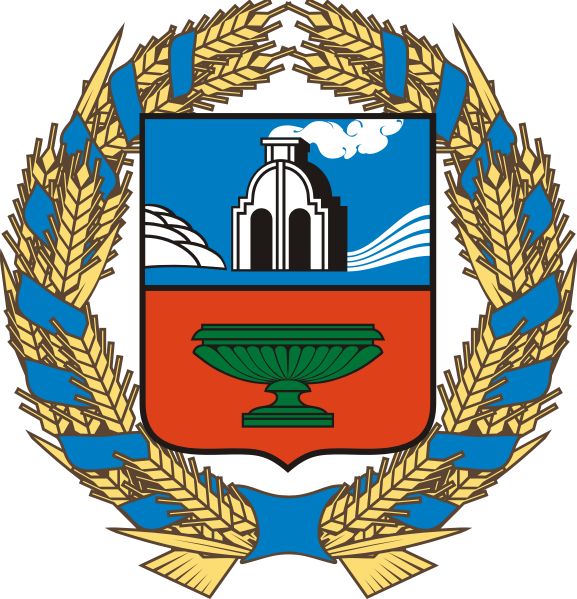 Растительный и животный мир
Многообразие ландшафтов Алтайского края способствует видовому разнообразию животного мира. В фауне края насчитывается более 320 видов птиц и 90 видов Млекопитающих.
Лесной фонд занимает 26 % площади края.
Степи Алтая
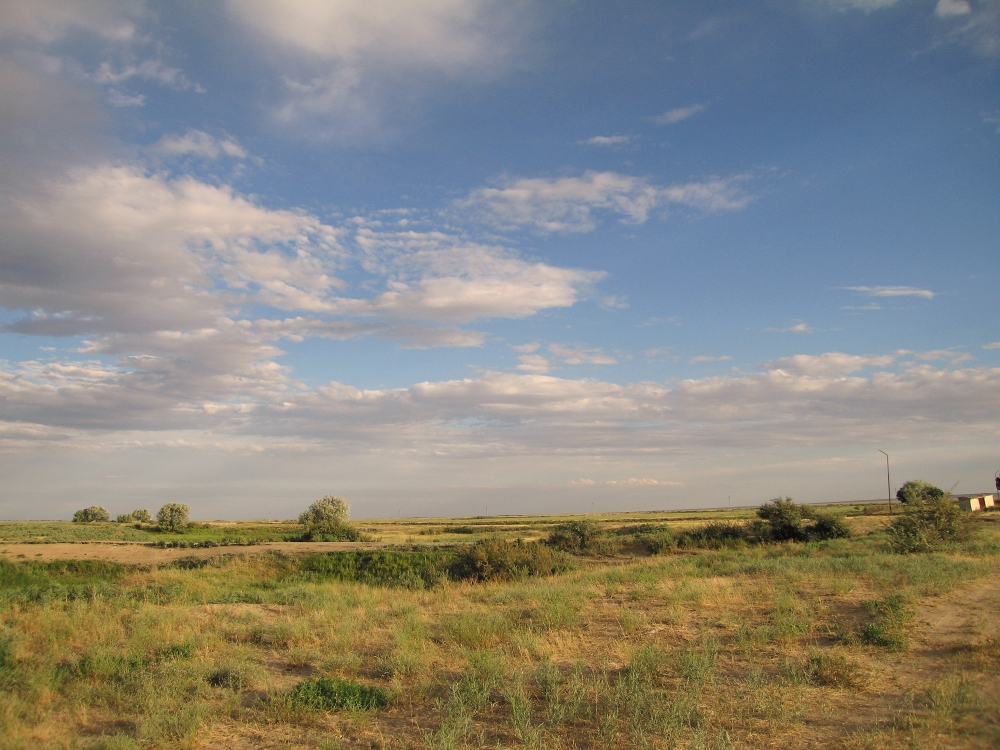 Обитатели степей
Дрофа
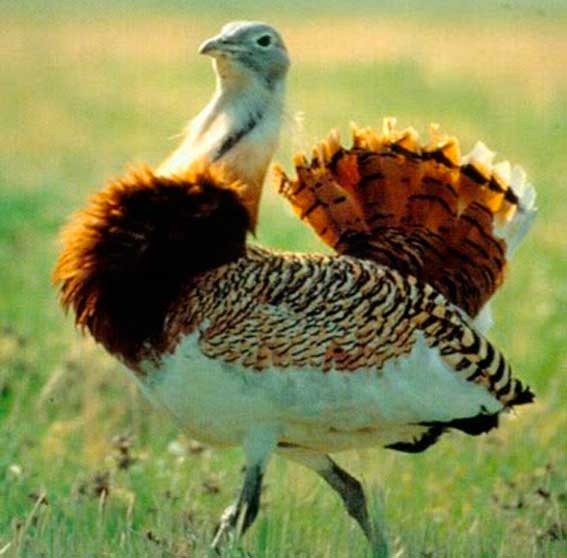 Жаворонок
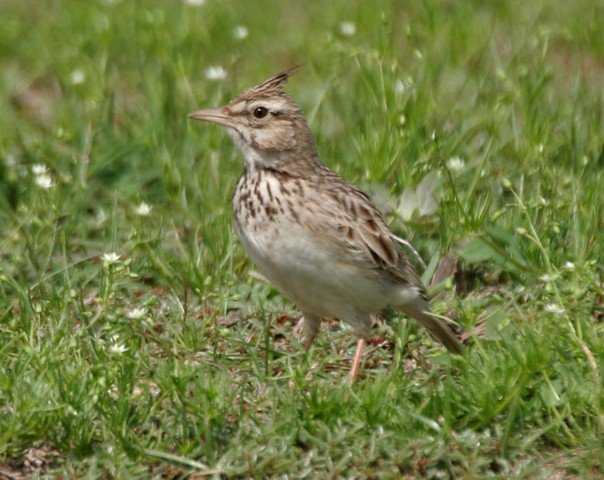 Степной орел
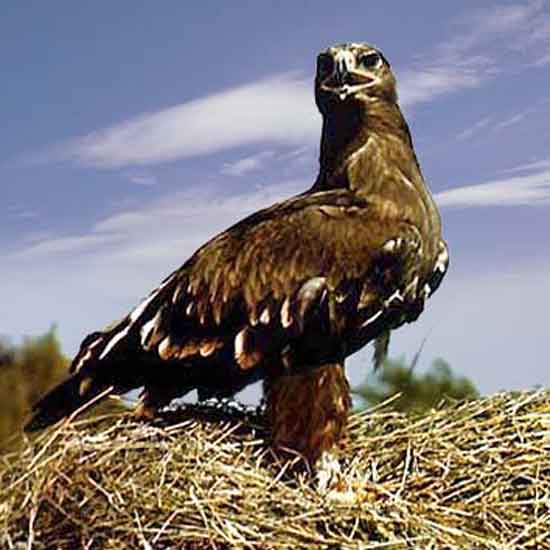 Краснощекий суслик
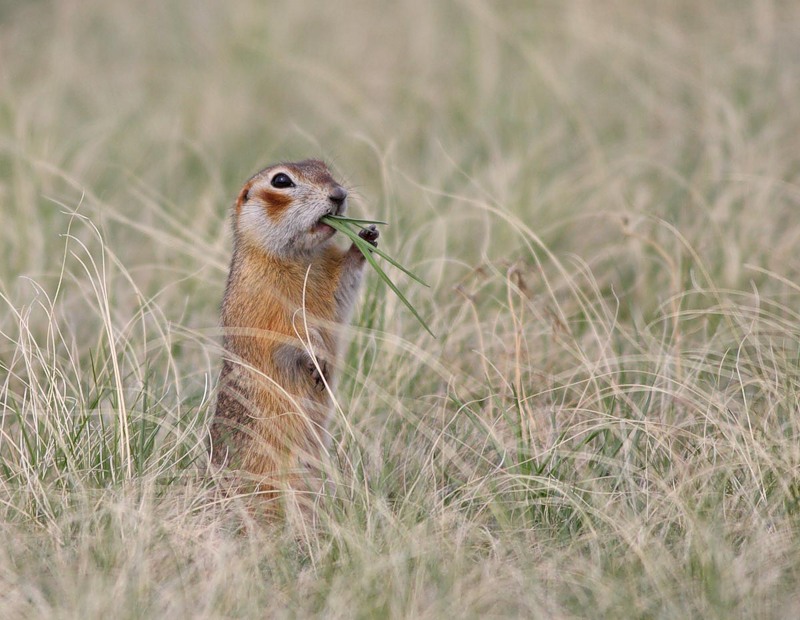 Сурок
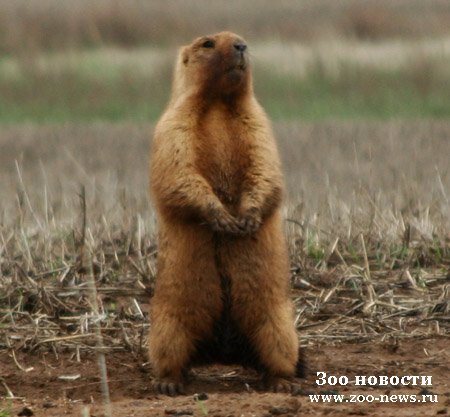 Тушканчик
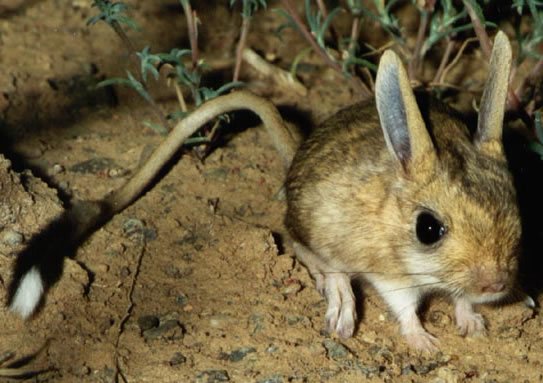 Полевка
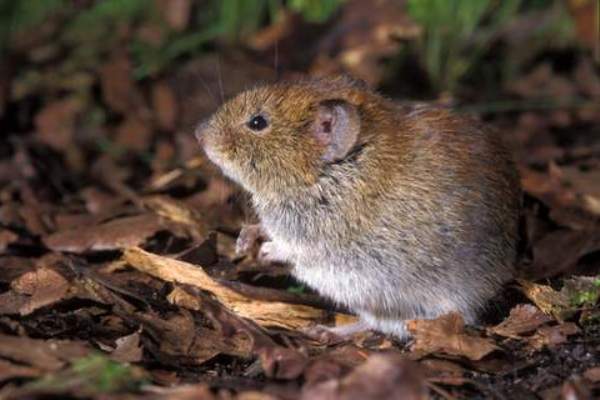 Корсак
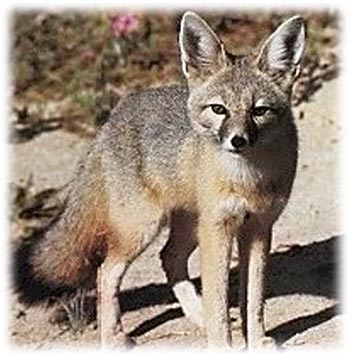 Леса Алтая
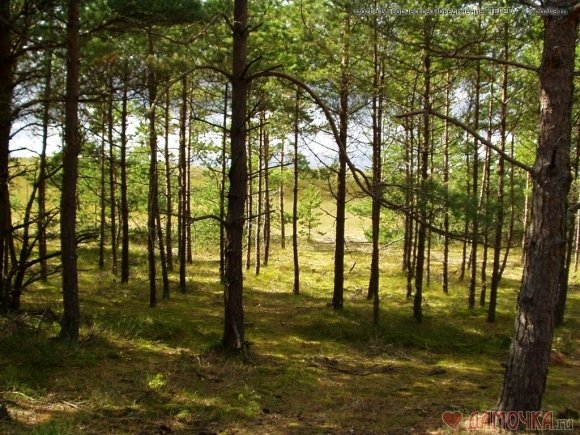 Обитатели леса
Лось
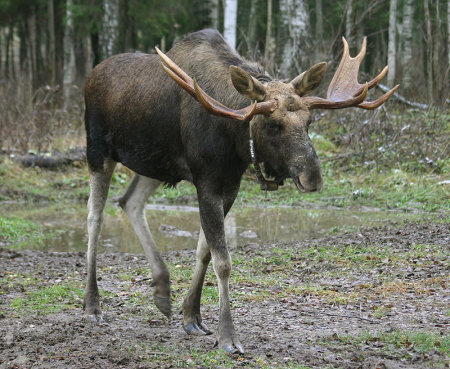 Заяц
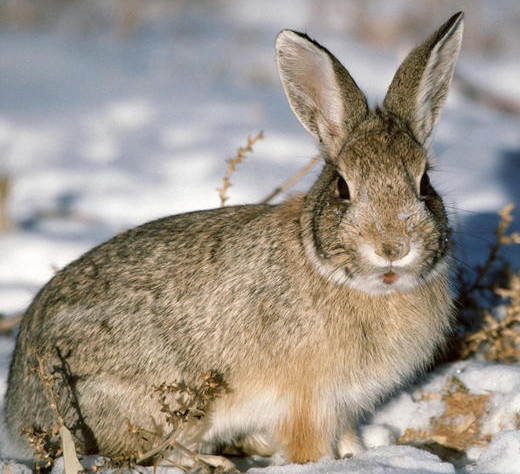 Белка
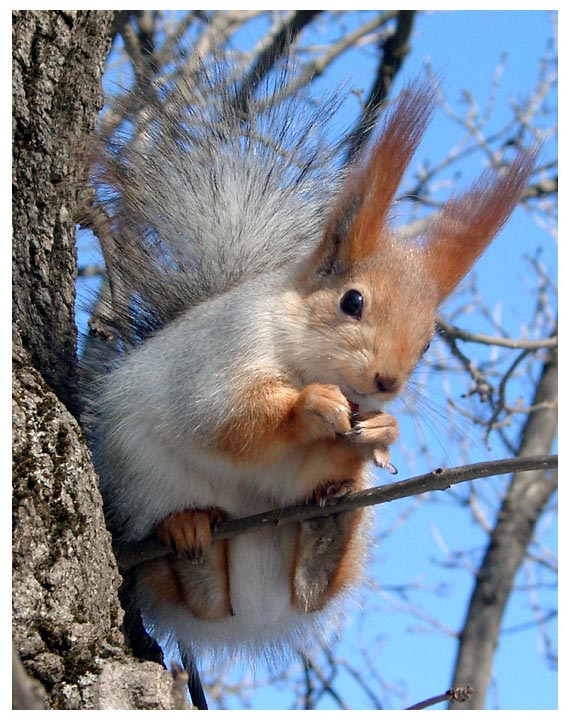 Волк
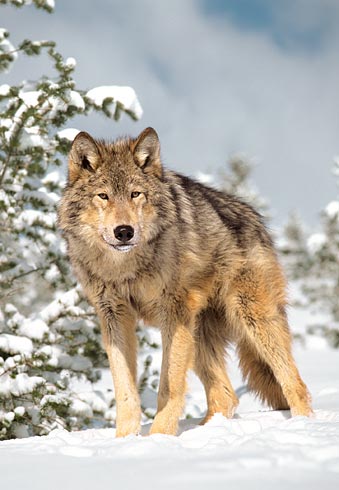 Бурундук
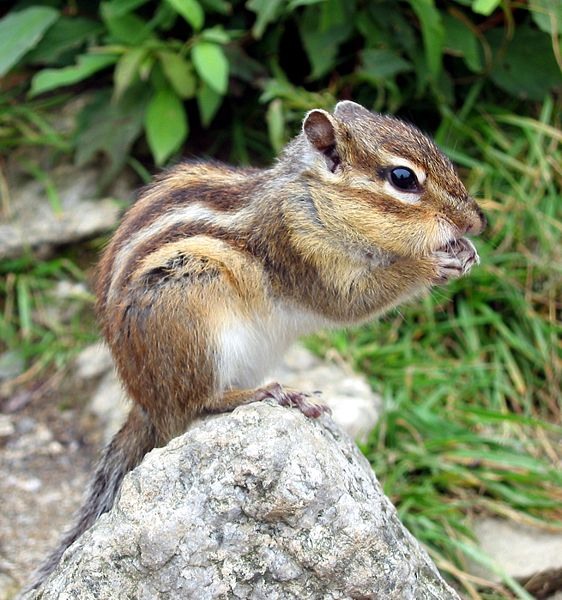 Куница
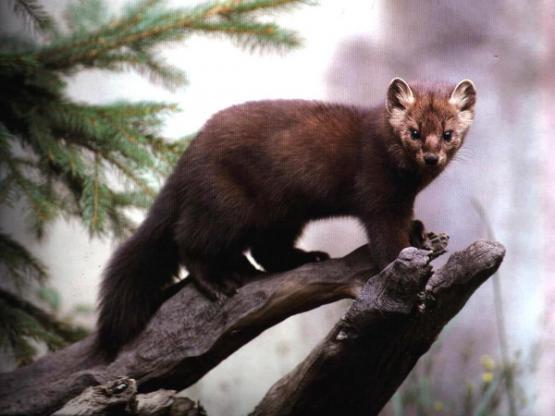 Лиса
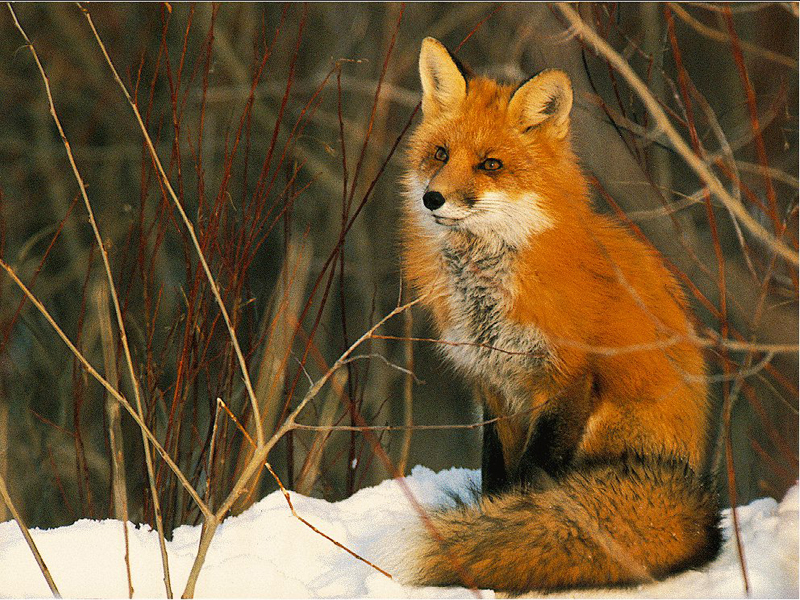 Летучая мышь
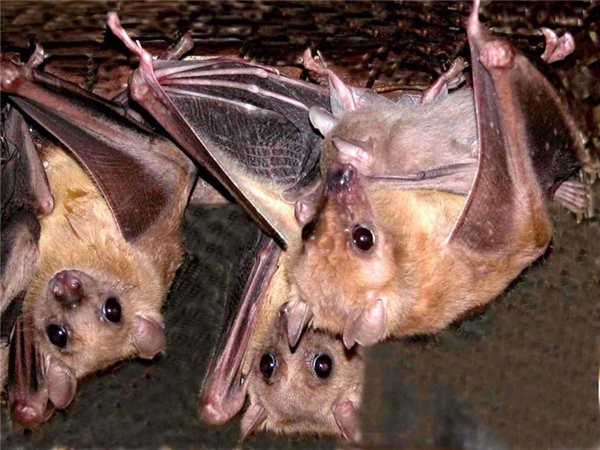 Кабан
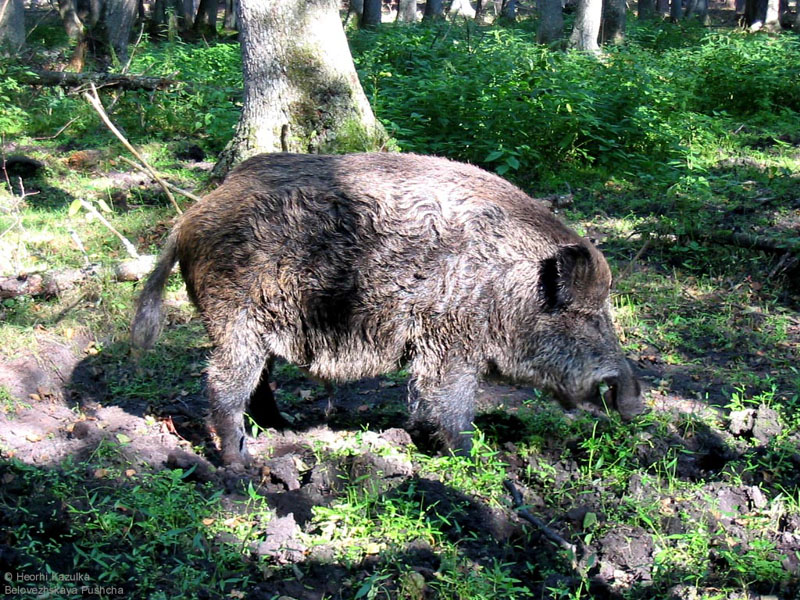 Ёж
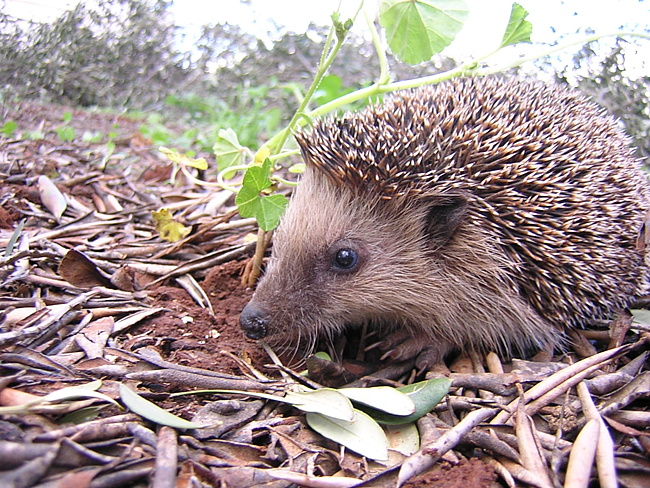 Горы Алтая
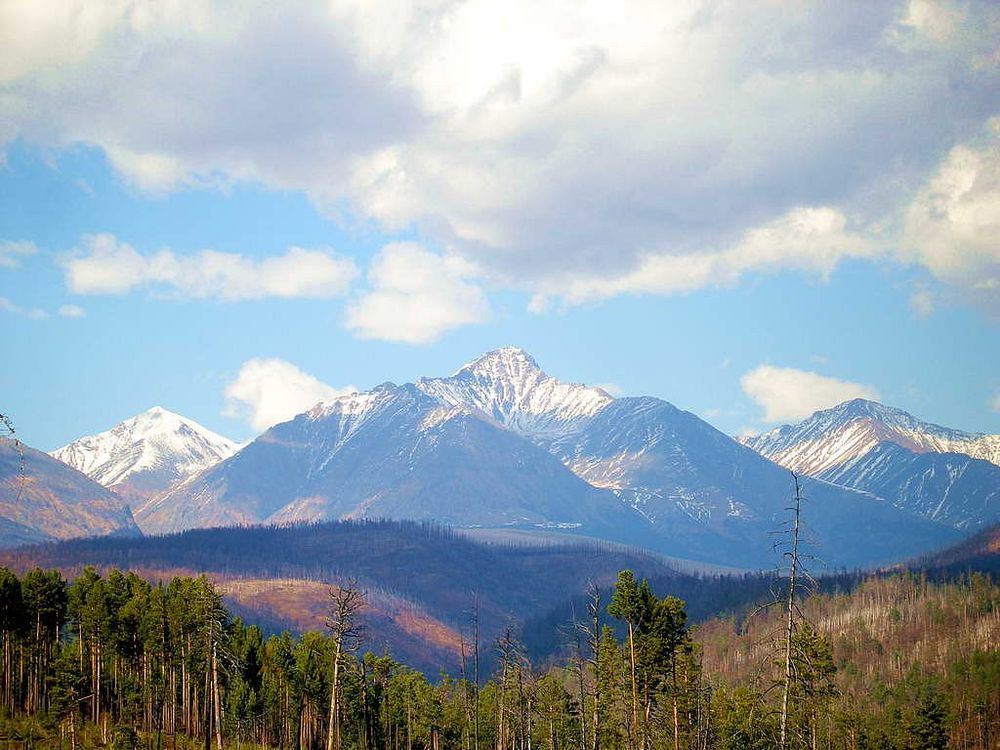 Полезные ископаемые
Полезные ископаемые Алтайского края включают поваренную соль, соду, бурый уголь, никель, кобальт, железную руду и драгоценные металлы. Алтай знаменит уникальными месторождениями яшмы, порфиров, мраморов, гранитов, минеральными и питьевыми водами, природными лечебными грязями и т.д.
Поваренную соль
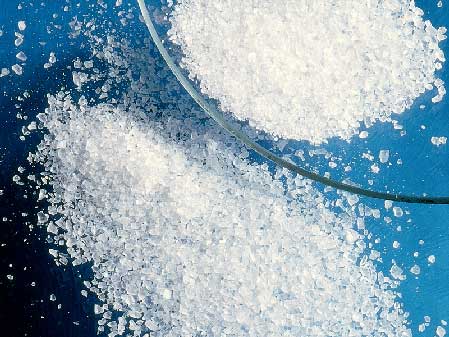 Сода
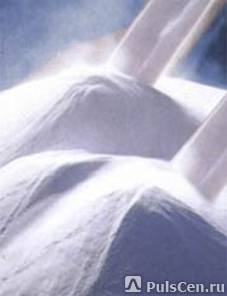 Кобальт
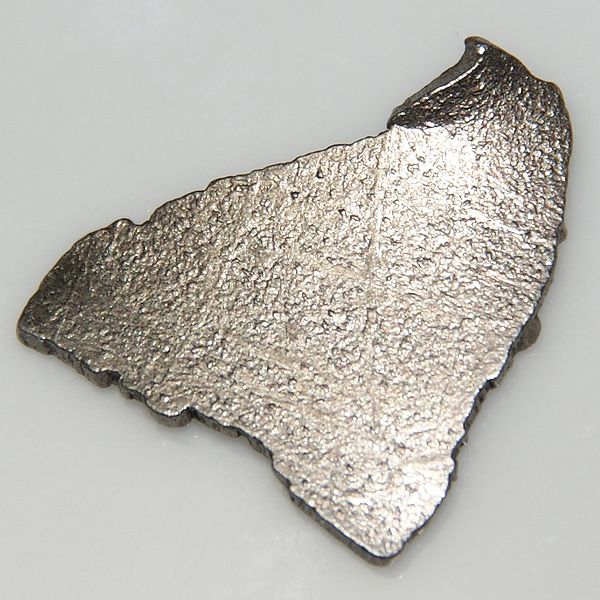 Никель
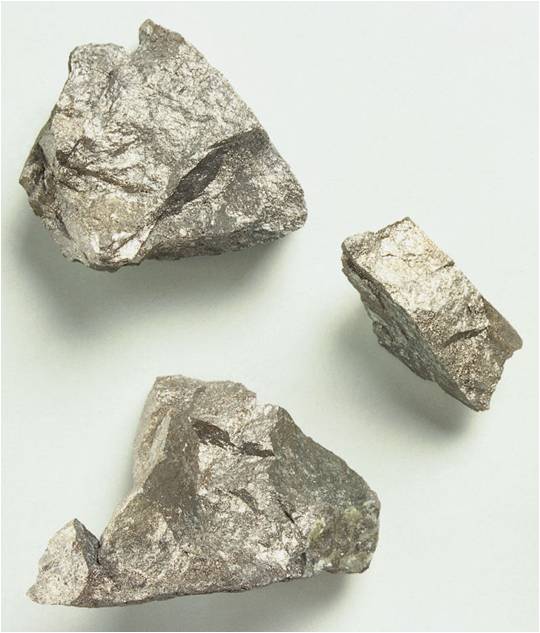 Железная руда
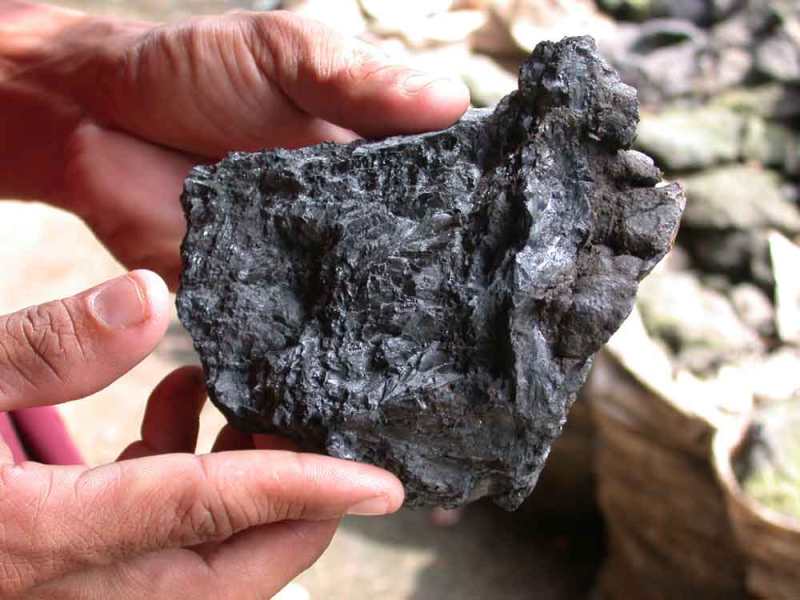 Бурый уголь
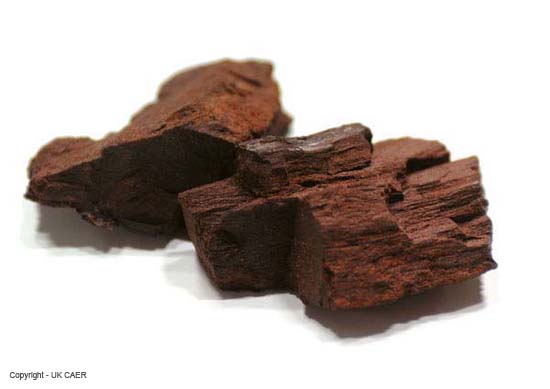 Яшма
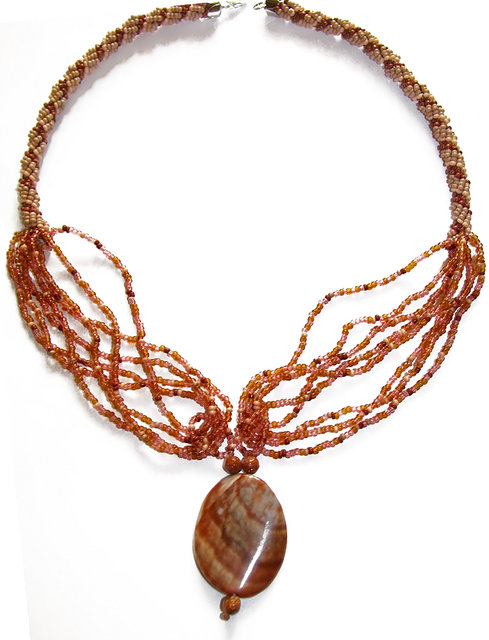 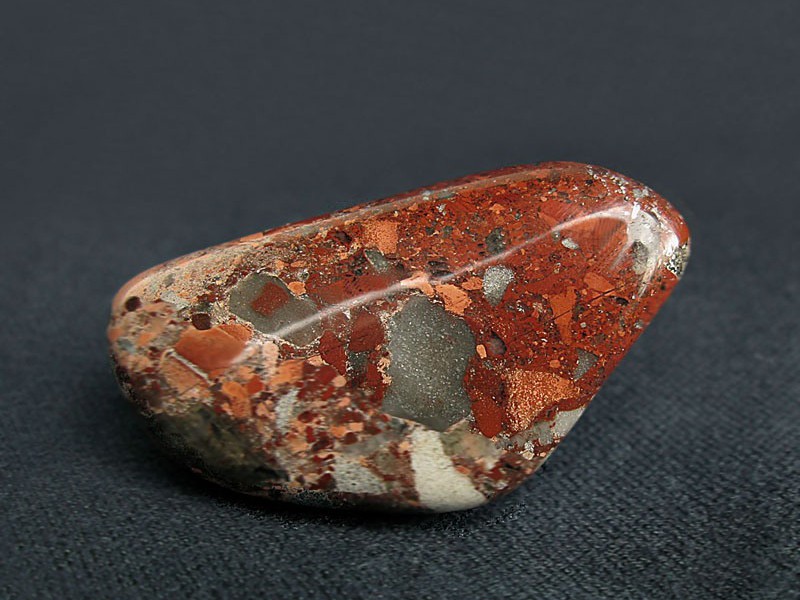 Мрамор
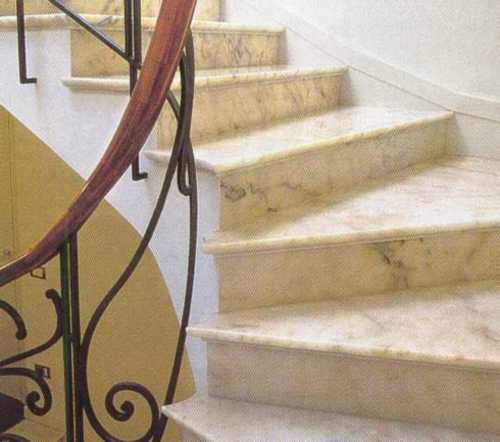 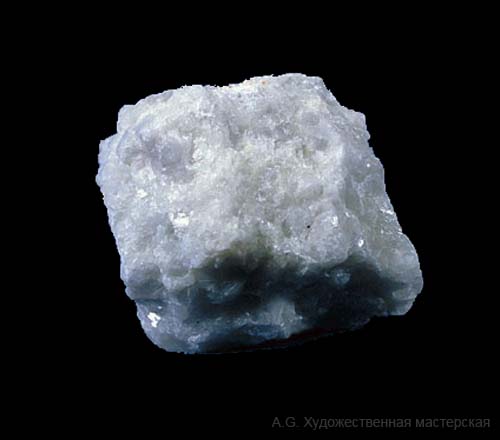 Гранит
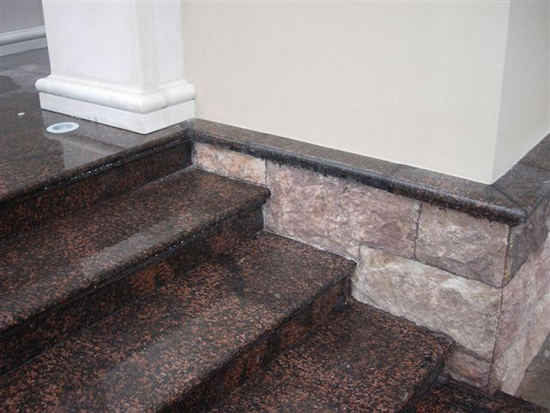 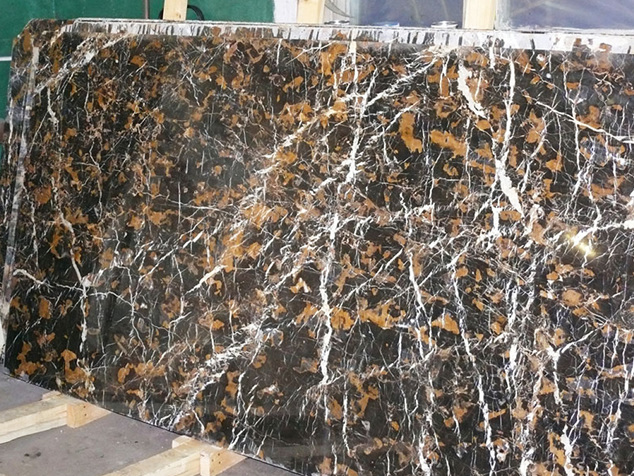 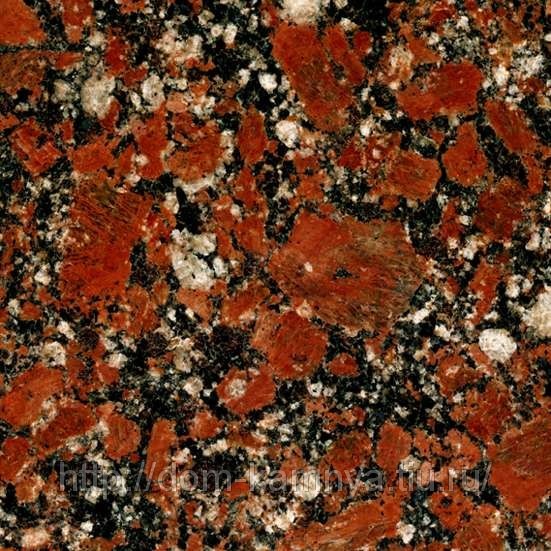 Столица Алтайского краягород Барнаул
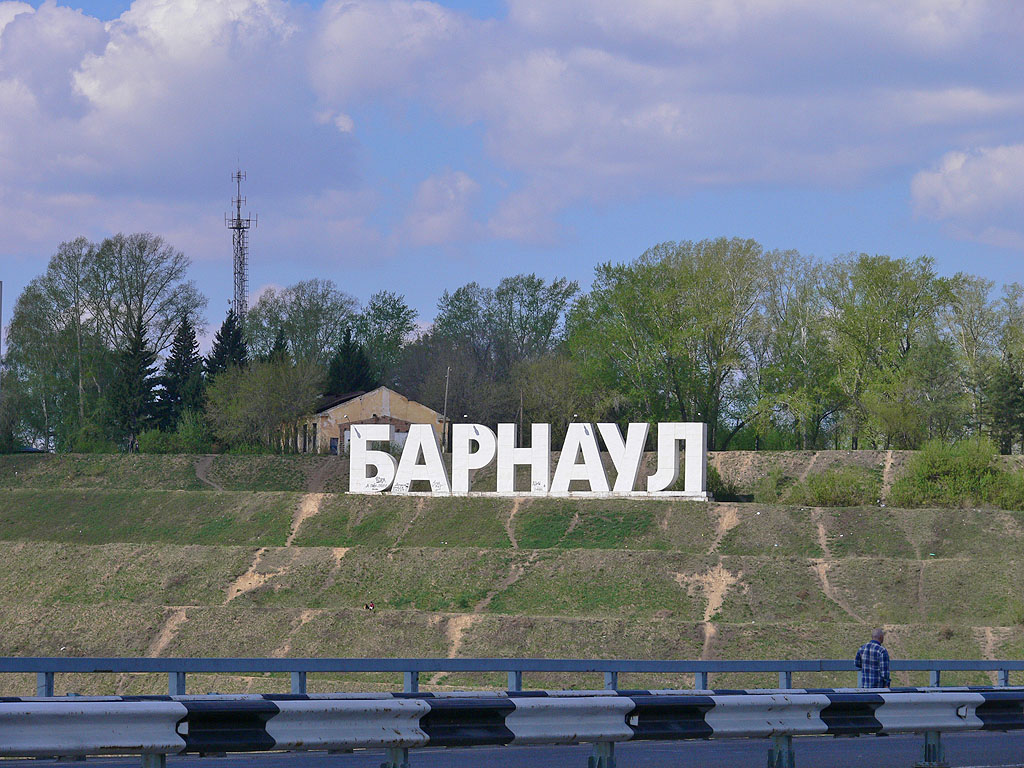 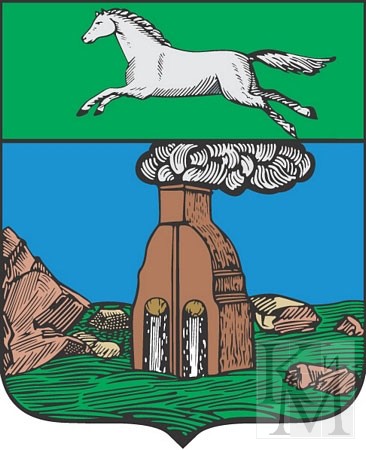 Барнау́л
Барнау́л — город (основан в 1730-х годах, статус города с 1771 года) в России, административный центр Алтайского края (с 1937 года). Расположен на юге Западной Сибири в месте впадения реки Барнаулки в Обь. Площадь города — 321 км², население — 621,7 тыс. человек (2012),город является 21-м по численности населения в России.
История Барнаула
Официально годом основания Барнаула считают 1730, когда горнозаводчик Акинфий Демидов перевёл на Алтай 200 приписных крестьян для закладки заводов. Однако документально подтверждённым является 1739 год, когда Демидовым началось строительство меде-сереброплавильного завода.В небольшую деревню Усть-Барнаульскую устремились переселенцы и служивые люди из Центральной России и Урала.
Акинфий Демидов
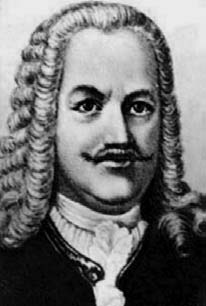 Аки́нфий Ники́тич Деми́дов (1678 — 5 августа 1745) — русский предприниматель из династии Демидовых, сын Никиты Демидова, основатель горнозаводской промышленности на Алтае.
В 1740—1744 годах был построен Барнаульский сереброплавильный завод, хорошо оборудованный для того времени.
Фото Барнаула 1850г.
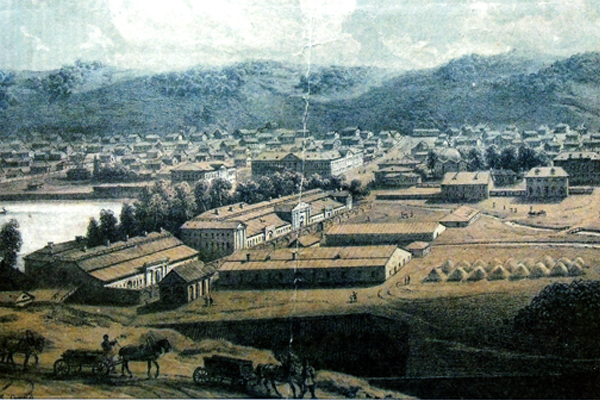 Достопримечательности города
Демидовская площадь
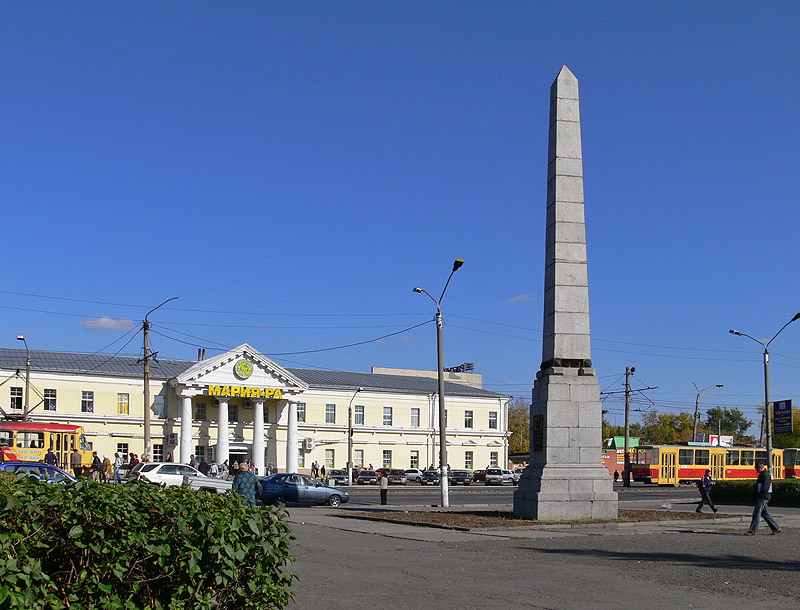 Новый мост через р.Обь
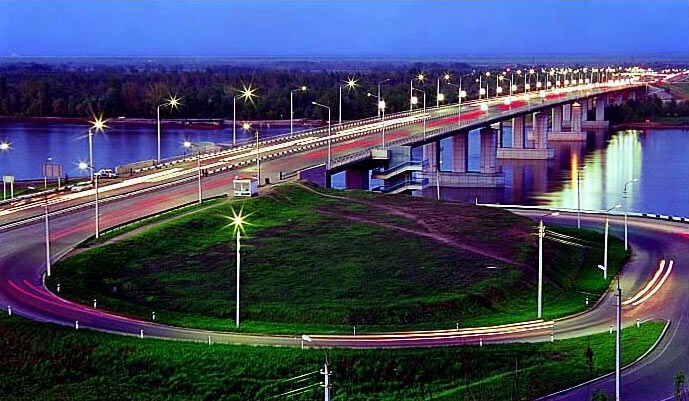 Здание под шпилем
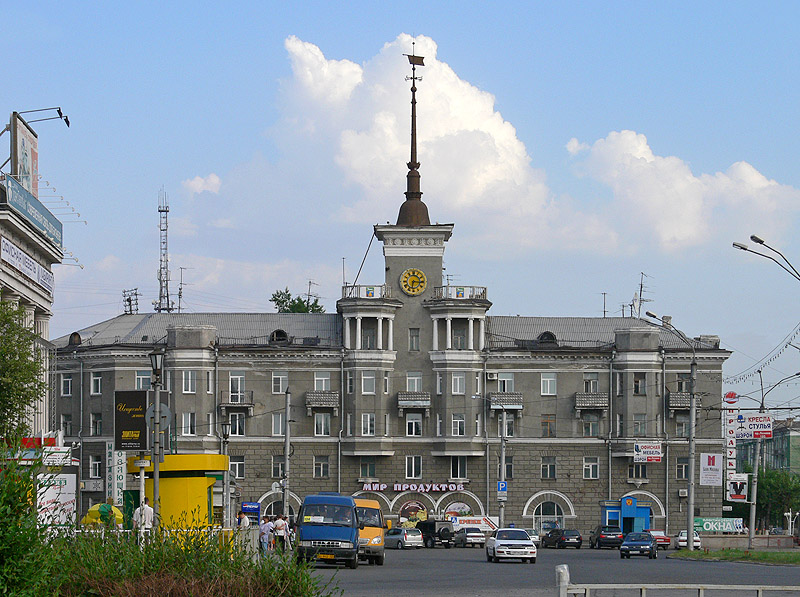 Алтайская государственная Академия культуры
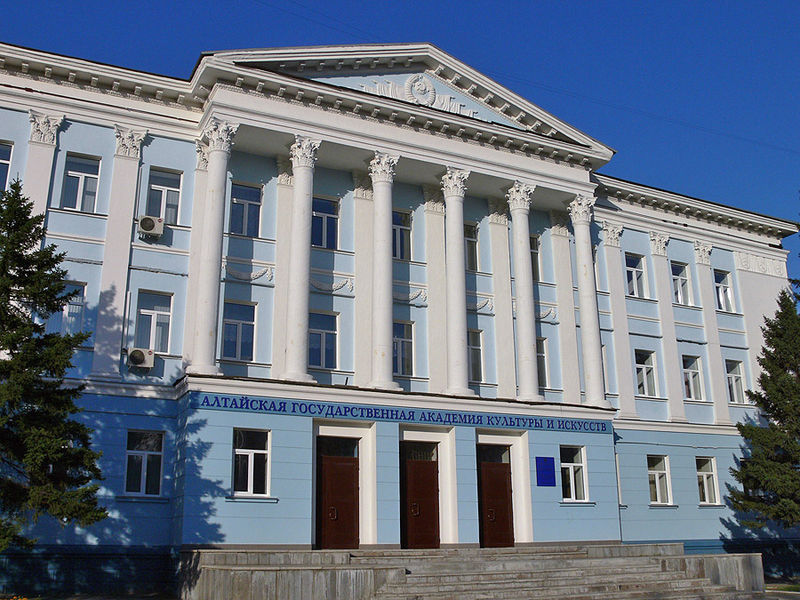 Здание Городской думы
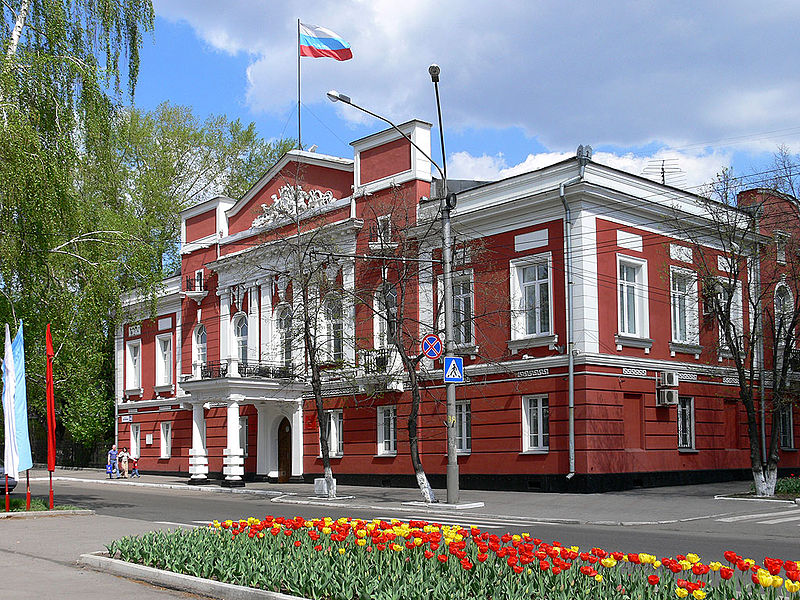 Алтайский Драм. театр
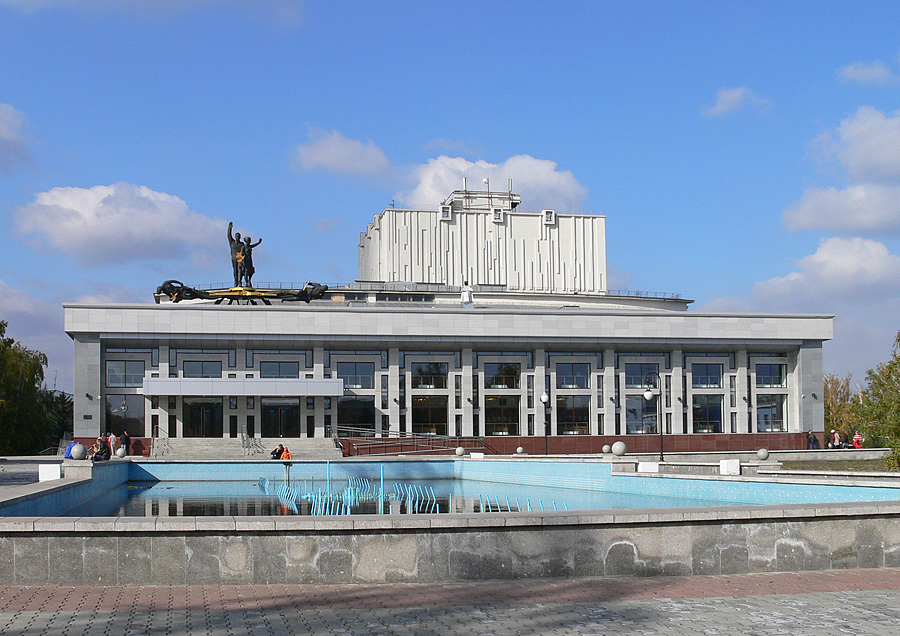 Кинотеатр МирПл.Победы
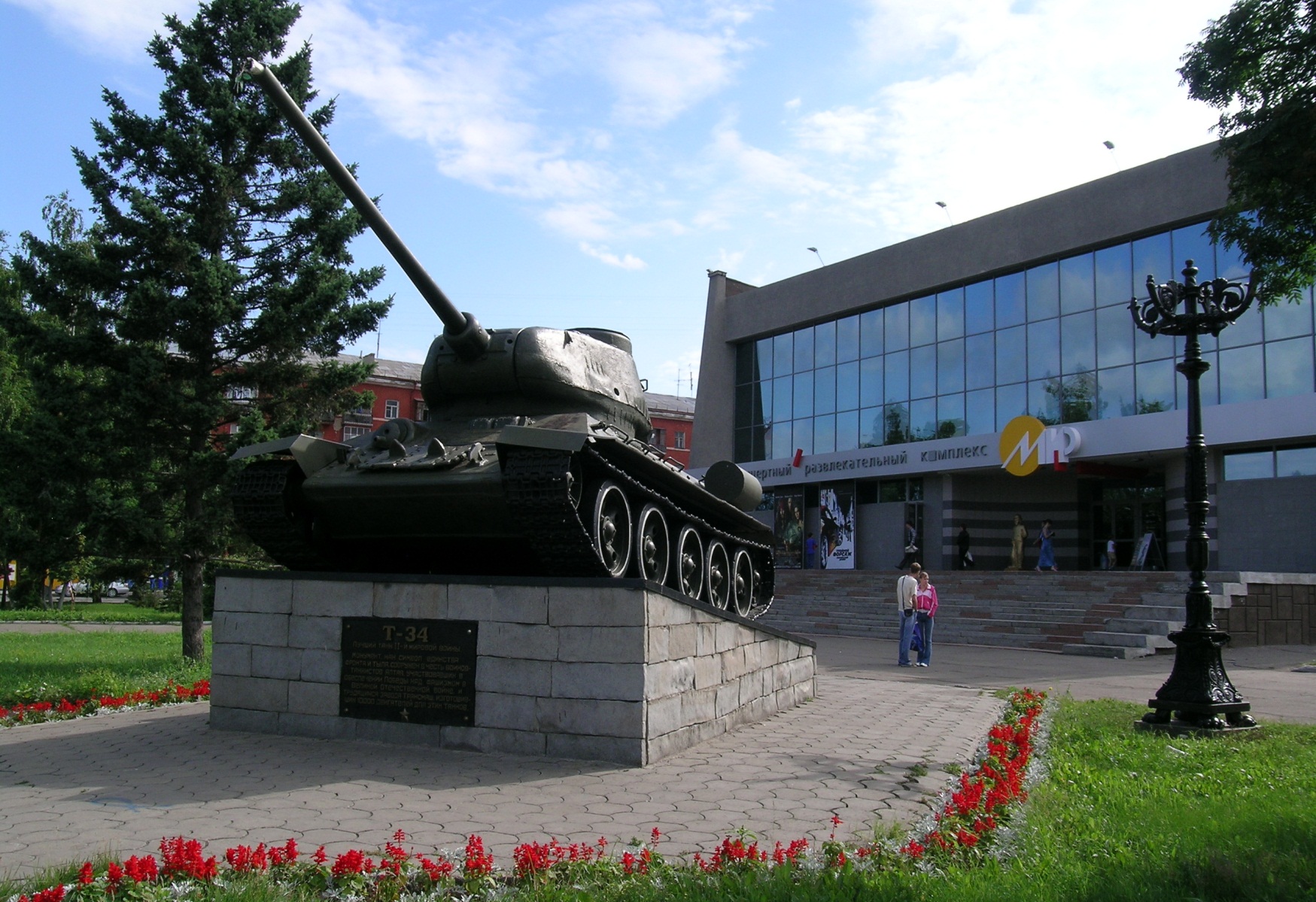 Красный Магазин
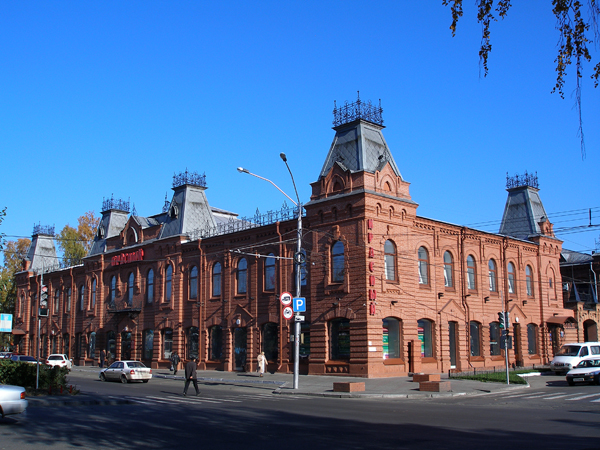 Пл.Сахорова
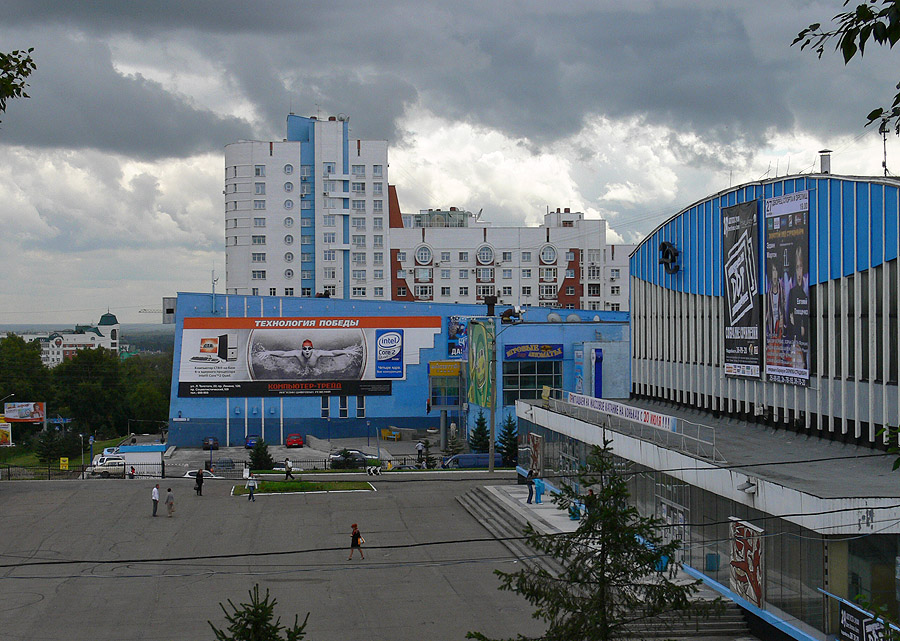 Карта районов Алтайского края
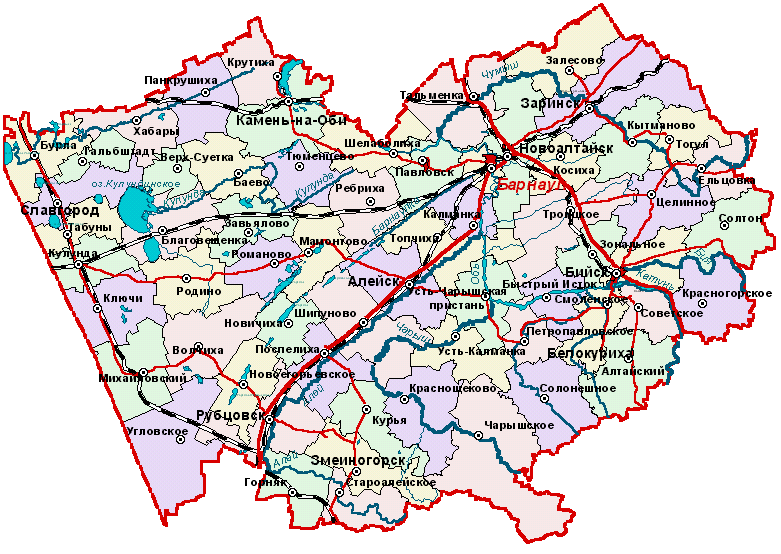 Крупнейшие города Алтайского края
Белокуриха
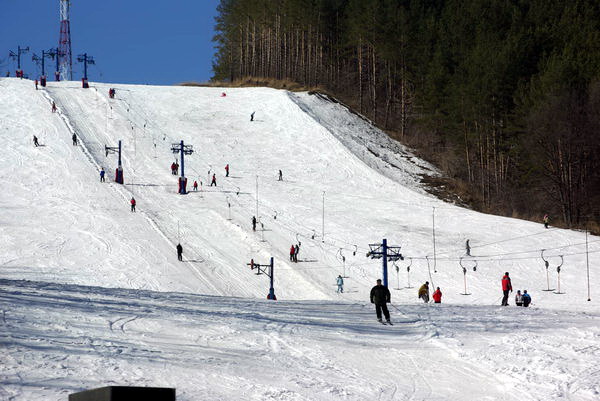 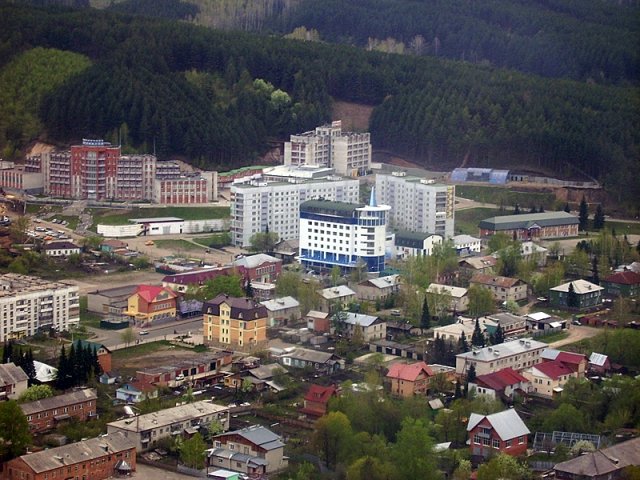 Славгород
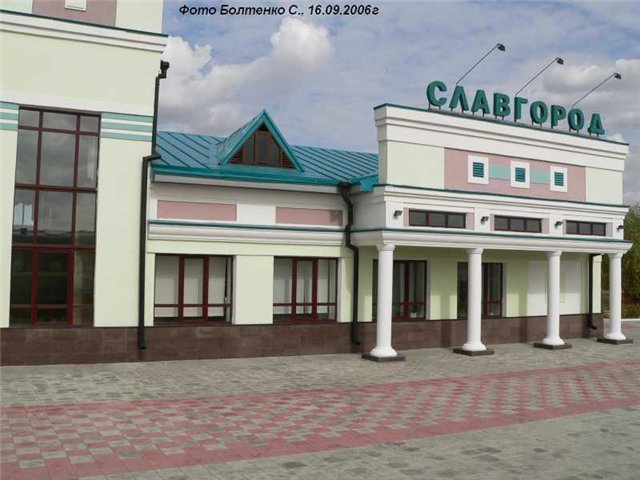 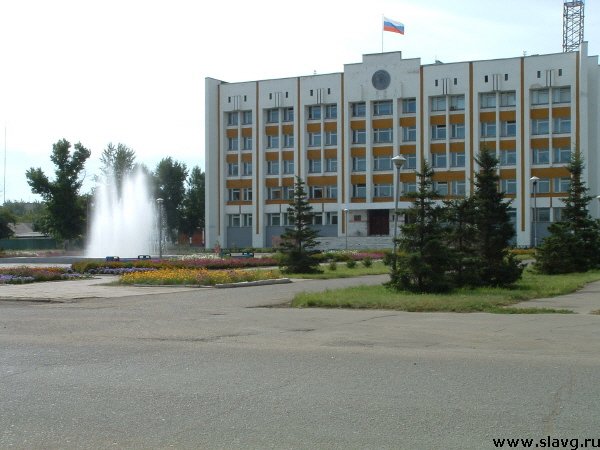 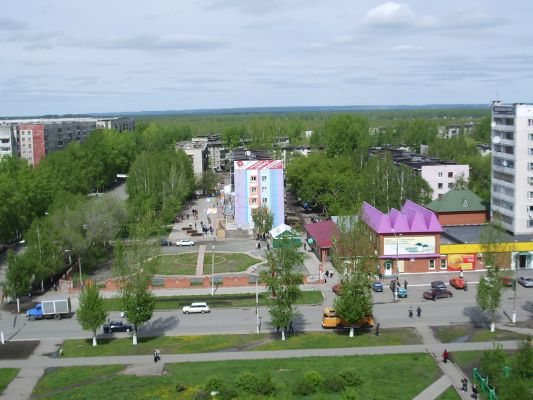 Заринск
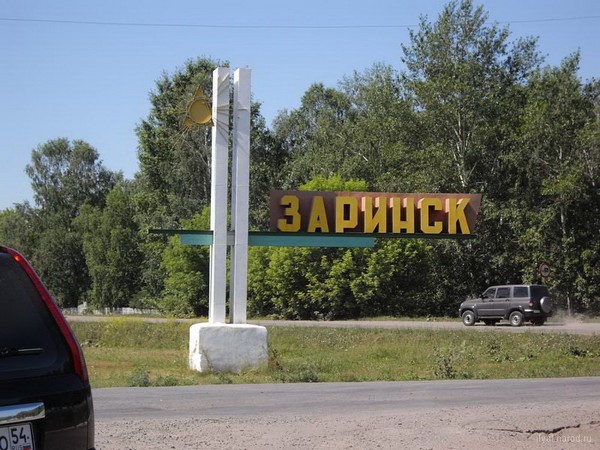 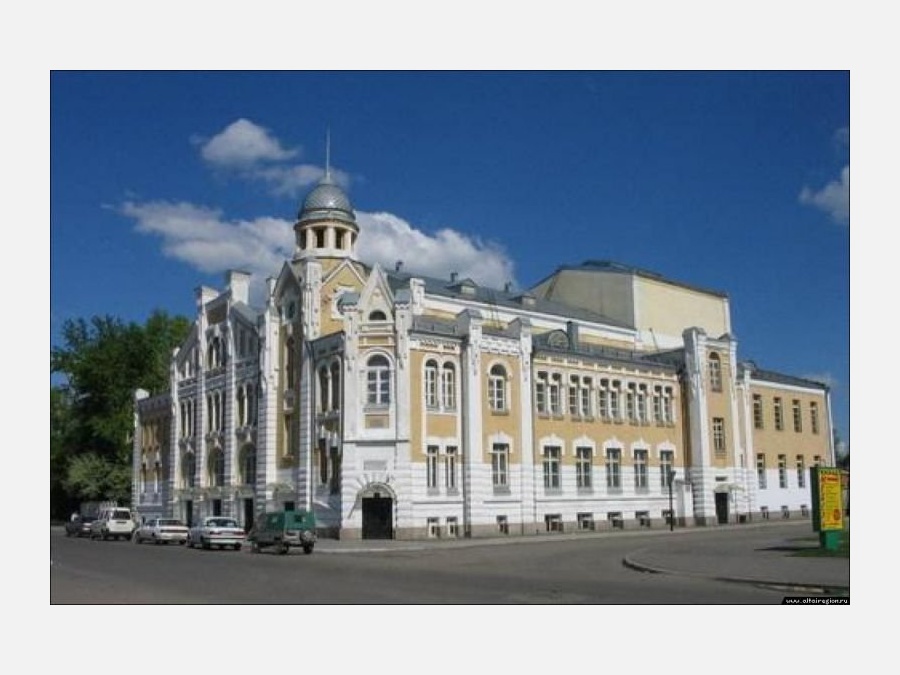 Бийск
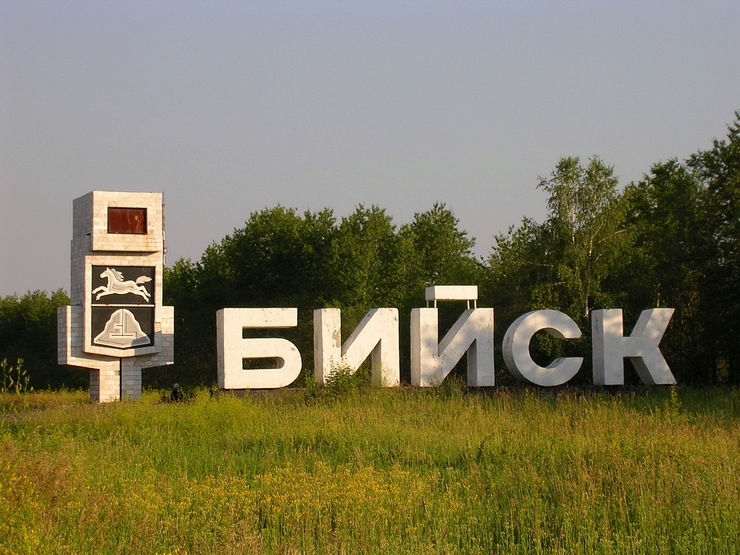 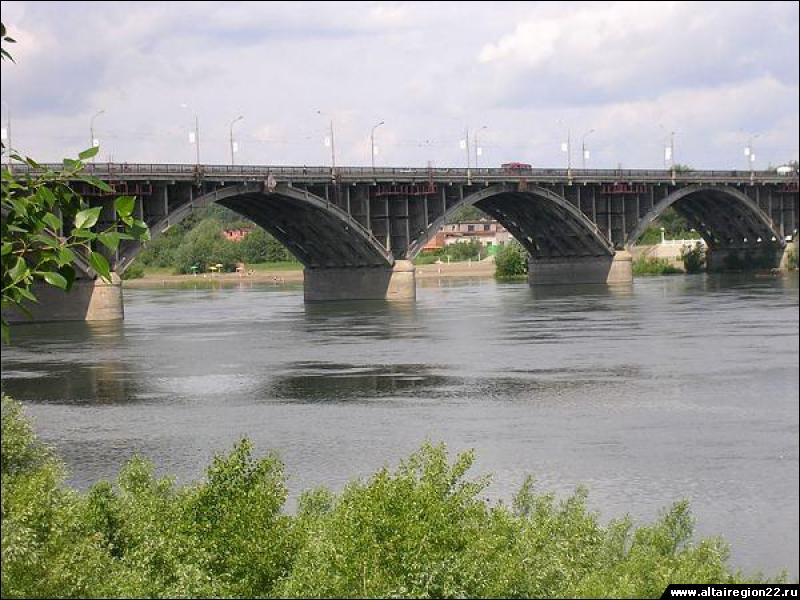 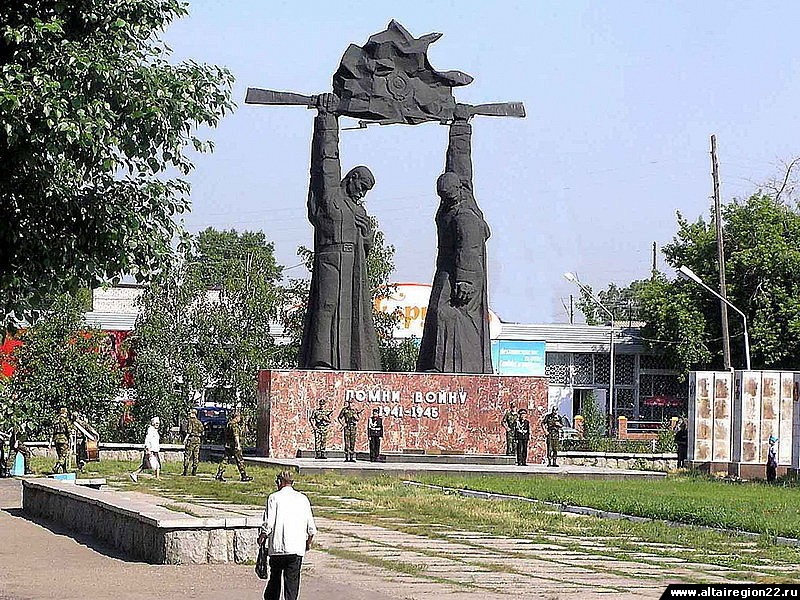 Алейск
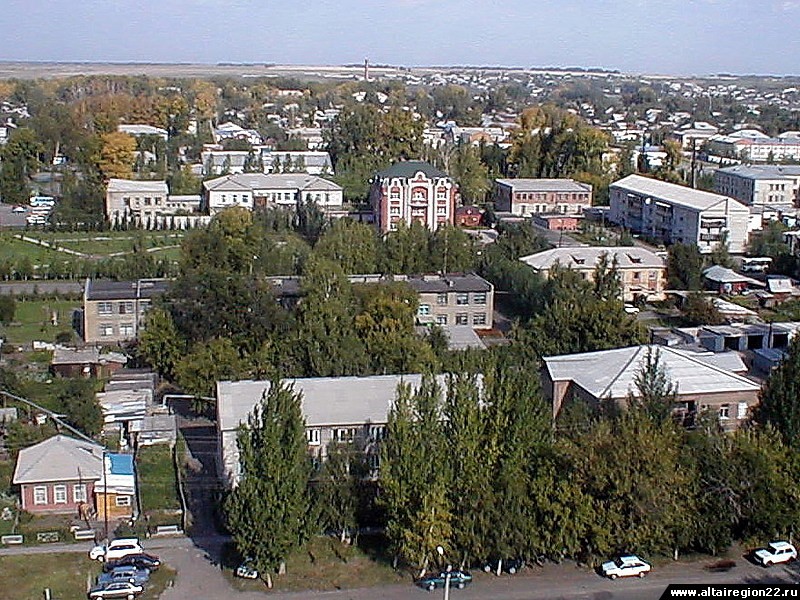 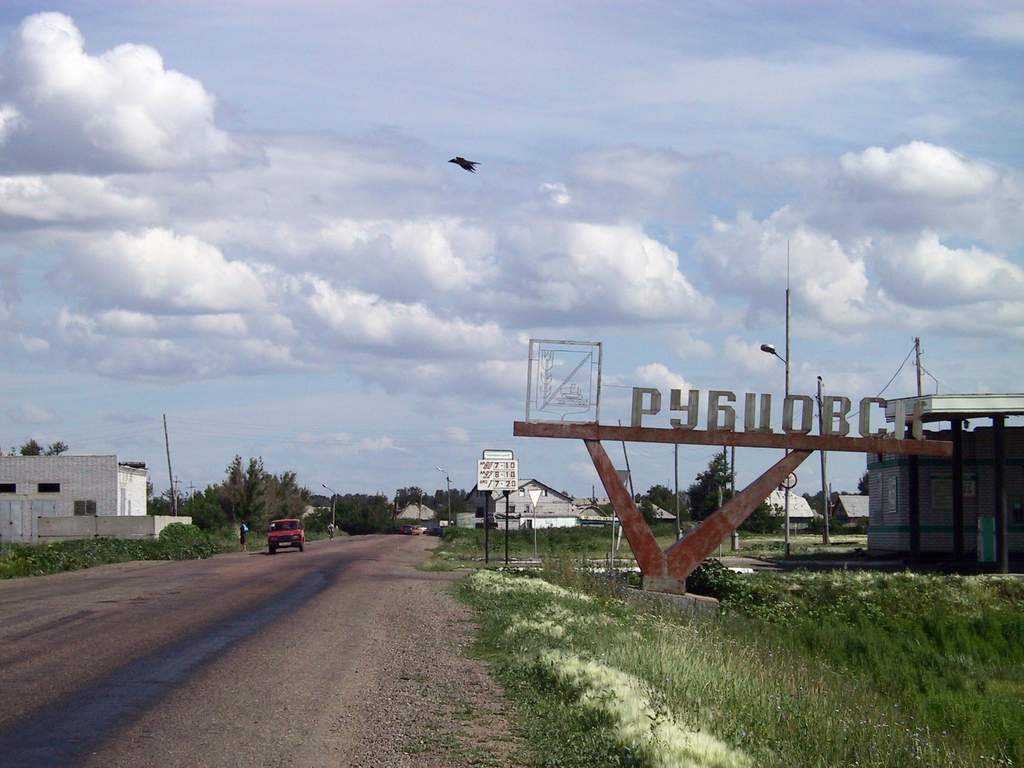 Рубцовск
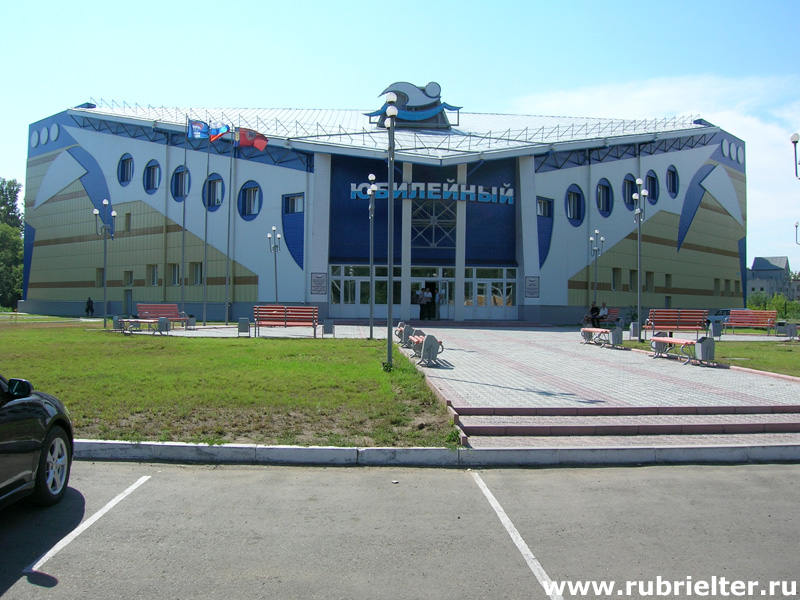 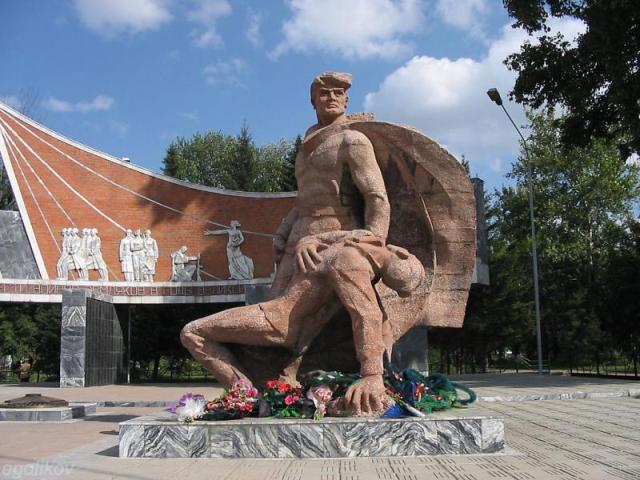 Камень- на- Оби
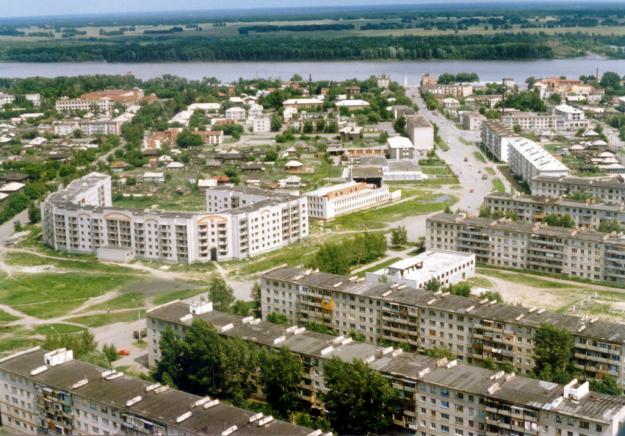 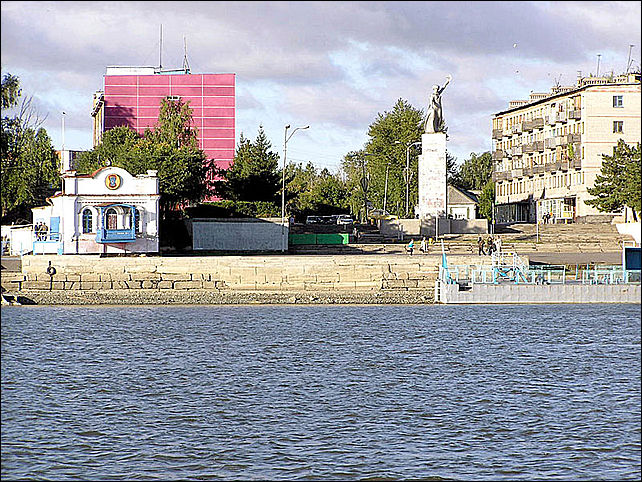 Люди прославившие Алтай
Н.Н. Усатова
В.М.Шукшин
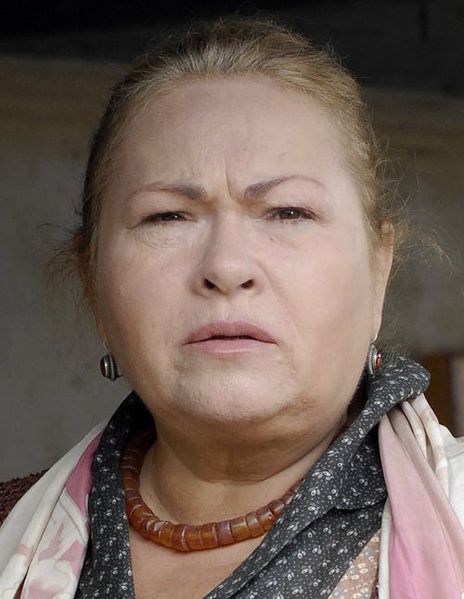 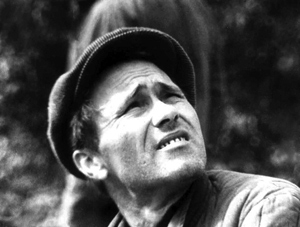 М.Т. Калашников
Г.С. Титов
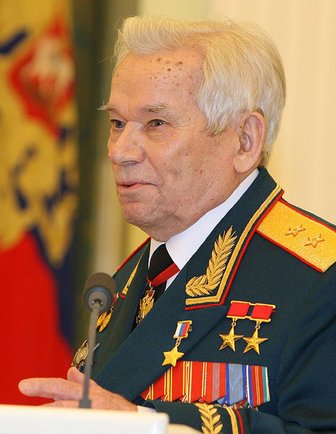 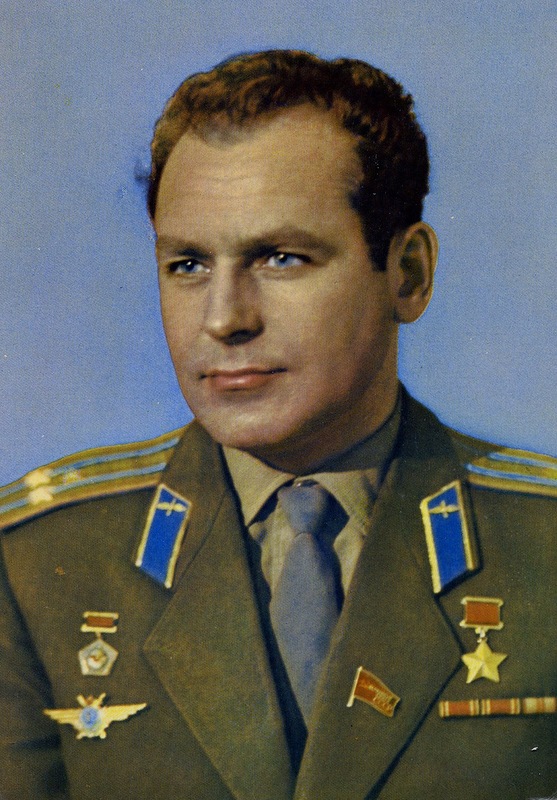 В.С. Золотухин
М.С. Евдокимов
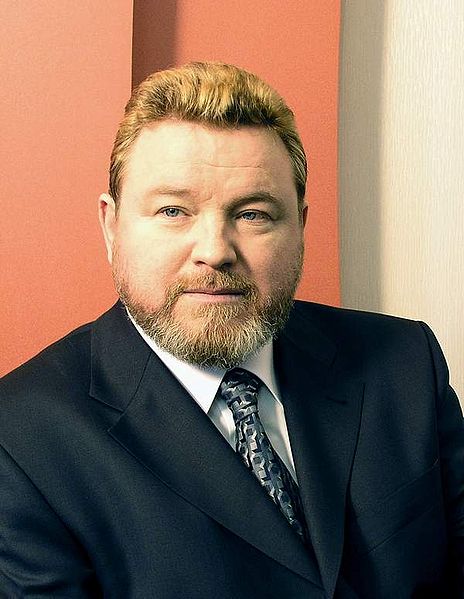 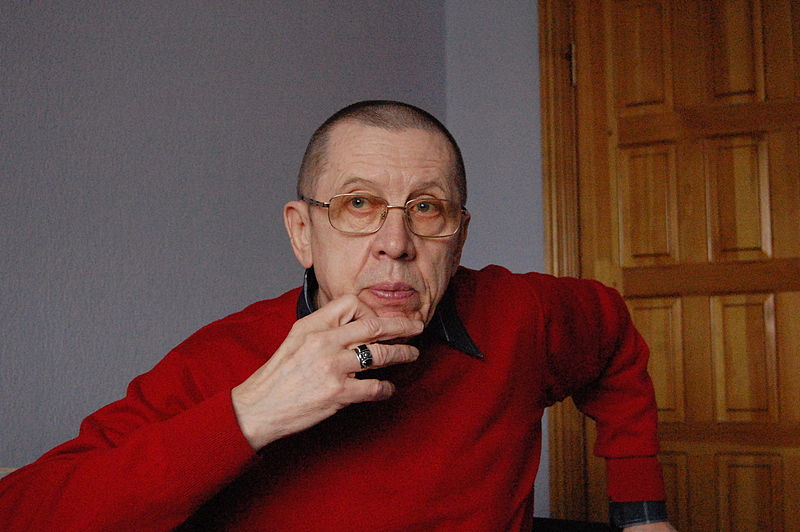